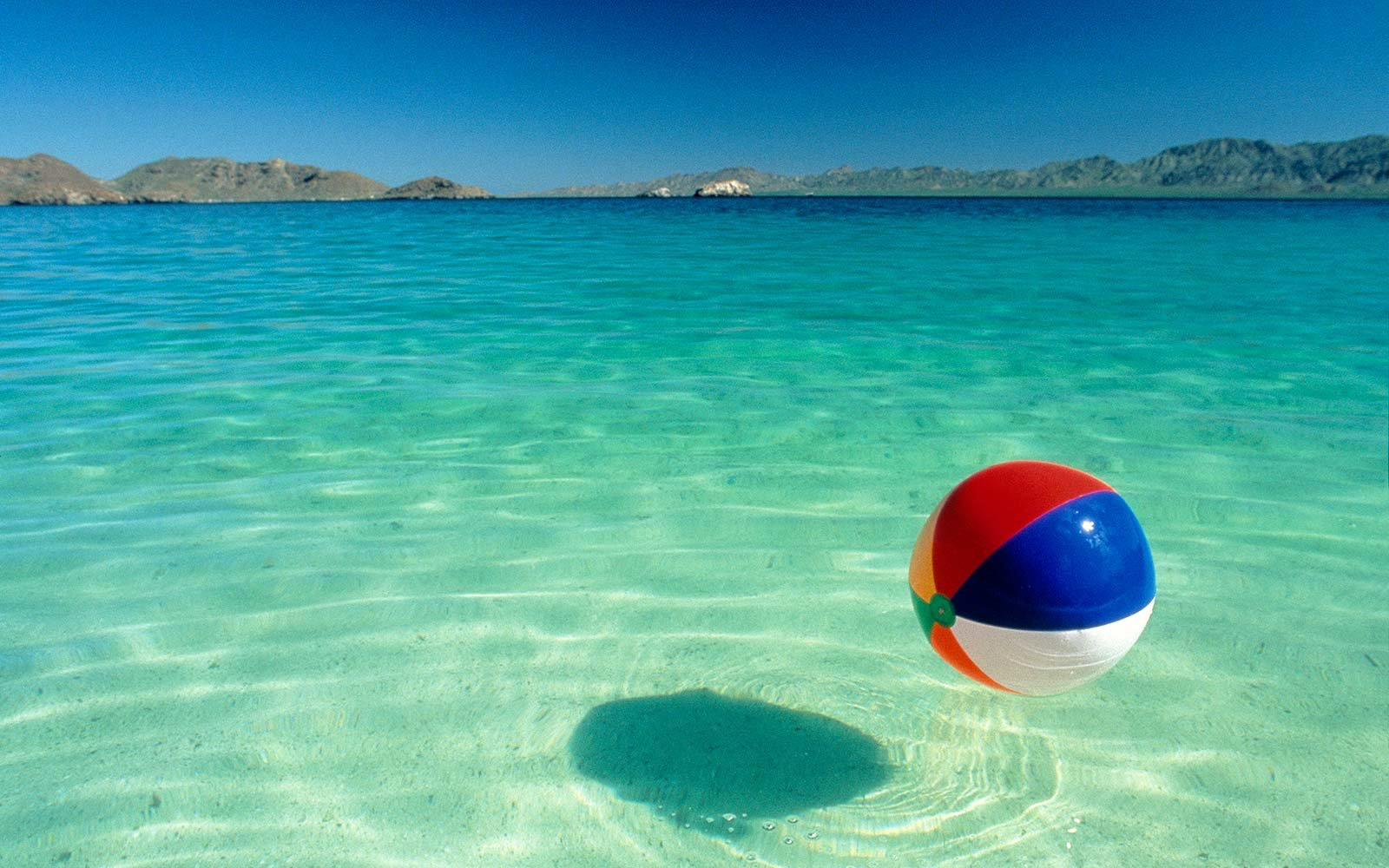 CSSE 132Data Representation II
Thursday, October 17, 2019
Questions
How to represent fractional numbers?
What is the precision or range?
What your computer really does?
Recap: C data type
Carnegie Mellon
Fractional binary numbers
What is 1011.1012?
Carnegie Mellon
Fractional Binary Numbers
• • •
• • •
Representation
Bits to right of “binary point” represent fractional powers of 2
Represents rational number:
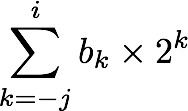 [Speaker Notes: Latex source for equation: \sum_{k=-j}^i b_k \times 2^k]
Convert decimal to binary float
Multiply by 2 by shifting left
Try 0.1: 0.0001100110011…
0.1 x 2 = 0.2 – 0
0.2 x 2 = 0.4 – 0
0.4 x 2 = 0.8 – 0
0.8 x 2 = 1.6 – 1
0.6 x 2 = 1.2 – 1
0.2 x 2 = 0.4 – 0
0.4 x 2 = 0.8 – 0
0.8 x 2 = 1.6 – 1
0.6 x 2 = 1.2 – 1
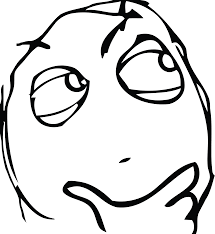 Range verse Precision
Range: Max – Min
Precision: Minimal tick
Intuition
IEEE 754
Half-precision 16-bit seeeeeffffffffff 
1 bit sign
5 bit exponent (unsigned)
10 bit fraction/significand (unsigned) 

Formula: −1sign × 2exp−15 × 1.significand 
Simple Examples:0 01111 0000000000 = −10 × 2 15−15 × 1.00000000002 = 11 00111 0000000000 = −11 × 2 7−15 × 1.00000000002 = 1 × 2−8 × 1 = 2−8
IEEE 754 (cont.)
1 bit sign
8 bit exponent (unsigned)
24 bit fraction/significand (unsigned) 


Special cases:
Zeros: sign = 1 or 0, exp = all 0, significand = all 0
Infinity: sign = 1 or 0, exp = all 1, significand = all 0 
NaN: sign = 1 or 0, exp = all 1, significand = anything not all 0